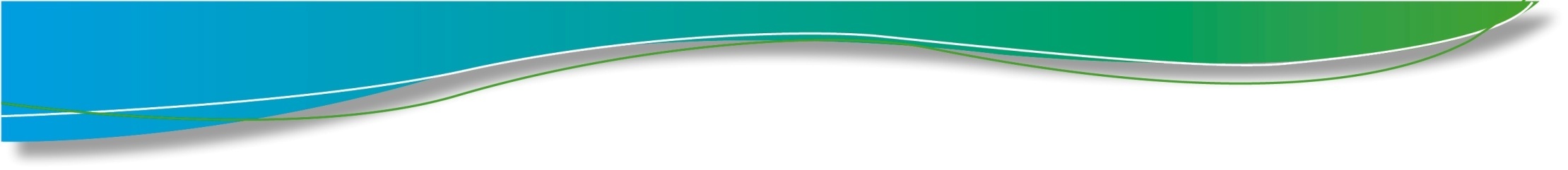 Menu type
Préparation des repas sur place avec des produits de la région.
La cuisine est préparée par un cuisiner professionnel, les plats sont servis à chaque table.
Nous privilégions au maximum l’utilisation des produits frais